30 June 2017
Demographic changes and migration in Europe
European Summer Academy for Leading Seniors

Vienna, Austria

Vít Novotný
Demographic panic in Europe
Demographic ageing

Immigration into Europe

Emigration from Southern and Eastern Europe
1. Demographic Ageing
Causes
Low fertility rates
Increase in living standards 
Advances in medicine
1. Demographic Ageing
Long-term and world-wide phenomenon
Life expectancy in the Netherlands in the year 1800:   38
Life expectancy in Congo in 2000: 50
1. Demographic Ageing
Fertility: 
Long term decline
1.6 live birth per woman
vs. replacement level of 2.1
Lowest in Southern and Eastern Europe 
Life expectancy: 
Constant increase: 3 years higher between 2003 (78) and 2013 (81)
1. Demographic Ageing
Socio-economic consequences
High social expenditure in general
Old-age dependency ratio (popul. aged 65 or over in relation to population aged 15-64) is increasing
19% in Slovakia    33% in Italy 
Age-related expenditure to increase by 2 % of GDP by 2060 (if reforms and if GDP grows)
2. Immigration
2016:    35.1 million people born outside of the EU-28 living in the EU
6.8%

Cultural and socio-economic fears vs cultural and socio-economic benefits
2. Immigration
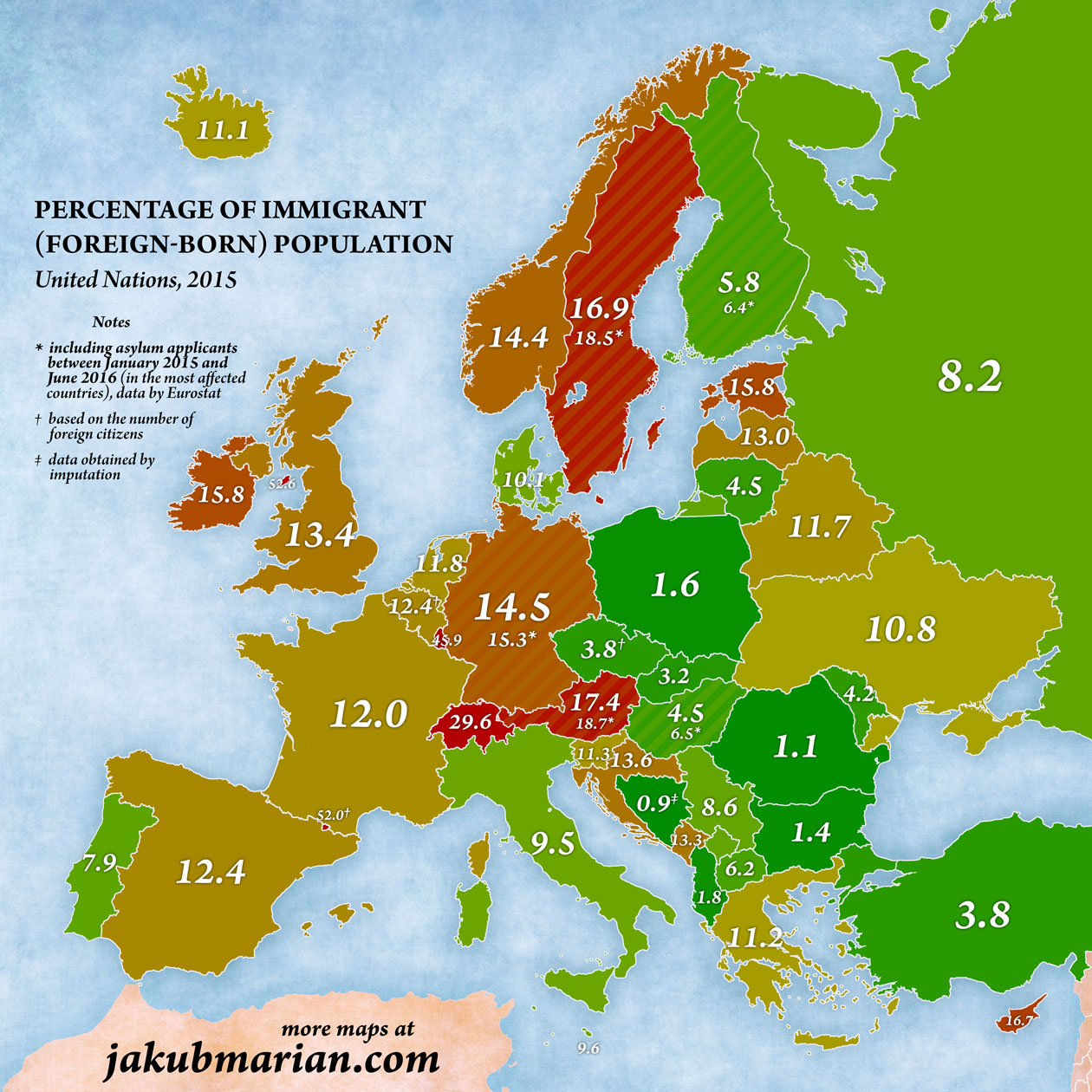 2. Immigration
Population growth in EU28 
     1960		407 million
	2014		510 million
	Population growth mostly due to natural increase (births vs deaths). Recently, 	much more due to immigration: 
	
	In 2014
	5% due to natural increase 	
	95% due to immigration
3. Emigration
Despite population growth EU-wide, in 2014, 13 countries experienced a population decrease:

Spain, Portugal, Greece, Baltic states, Romania, Bulgaria
CEE population growth among the lowest in the world
3. Emigration
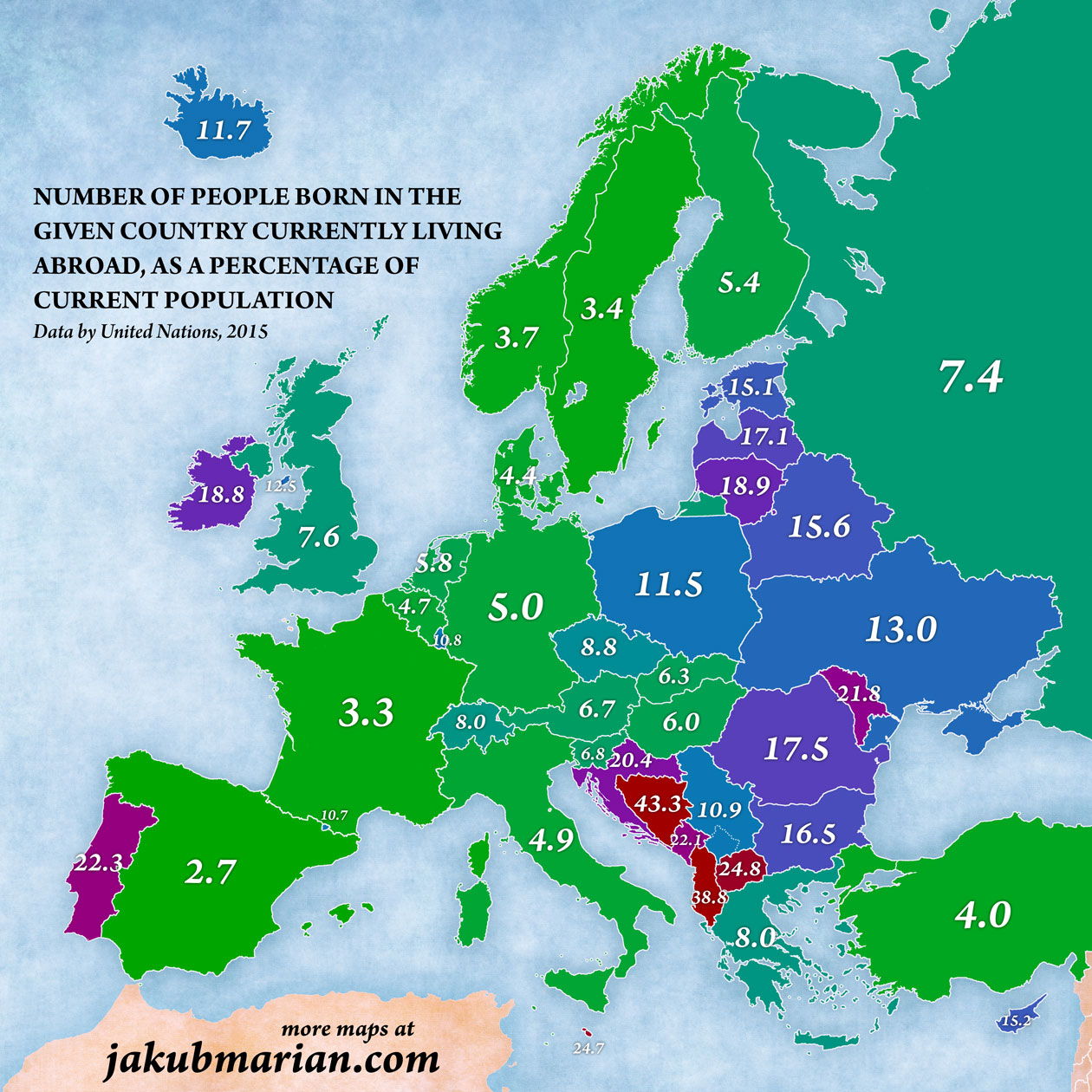 Solutions: demographic ageing
Measures that are desirable anyway
Reforms 
Productivity  and GDP growth
Employment growth, including:   
employment for older people (no mandatory retirement age)
raising state pension age
working parents
immigrant employment
Not: Government promotion of fertility
Solutions: immigration
Measures that are desirable anyway
Improve border management
Curbing illegal immigration and improving returns
Working with countries in North Africa and the Middle East 
Selective legal immigration
Integration of immigrants 
Including in the labour market
Solutions: emigration
Measures that are desirable anyway
Labour market reforms 
Addressing clientelism and corruption
Welcoming policy for returnees
End of Presentation